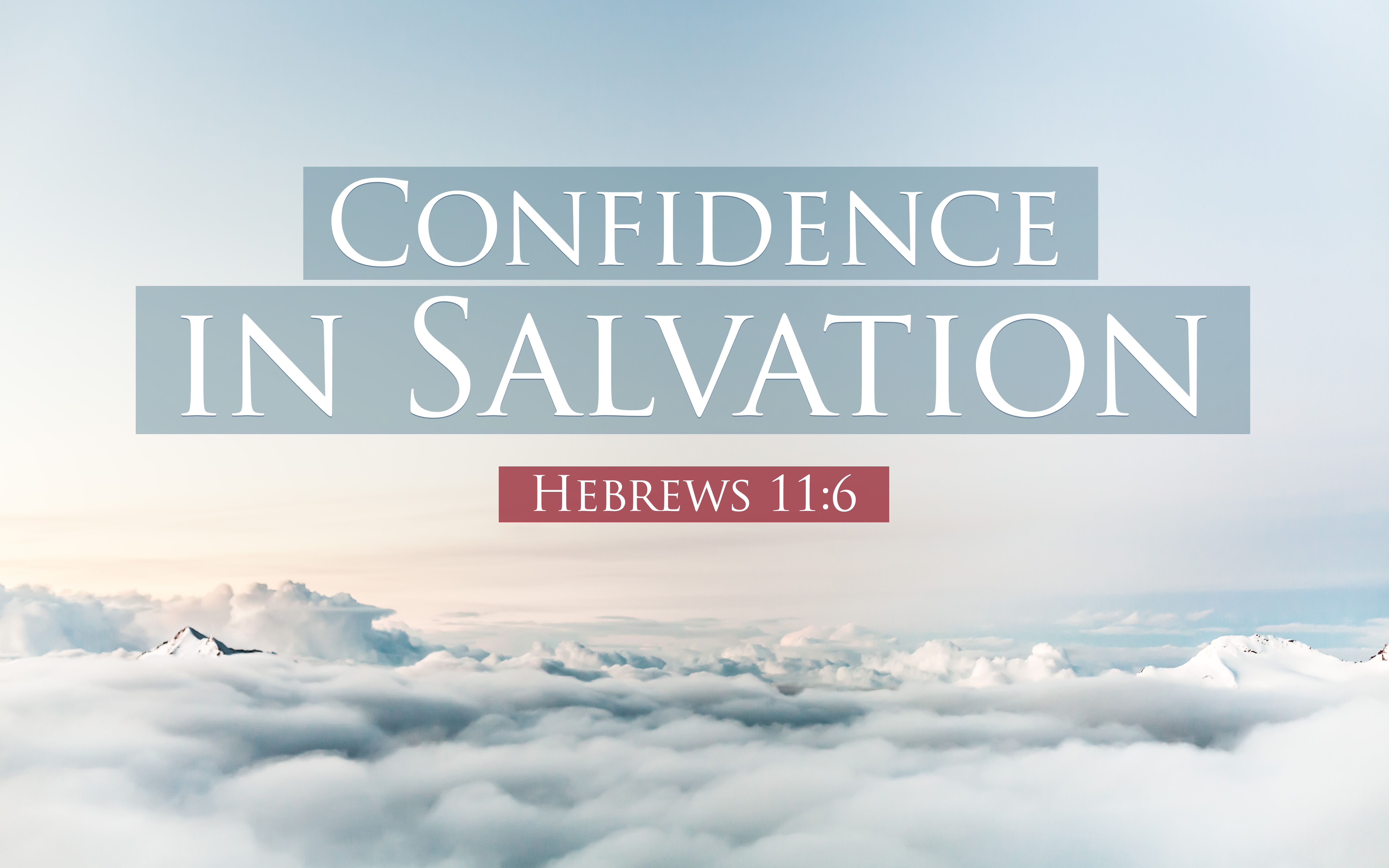 Confidence In Our Salvation
[Speaker Notes: I’ve wanted to preach on this idea for about 3 months.  
I knew of 4 or 5 big ideas that would be helpful, but wanted to re-study the Scriptures…and so I read a few, and then a few more, and more, and more.  
And was just filled with joy to reflect on the MANY passages and concepts are described by God to give us a wonderful and reasonable CONFIDENCE.  So I hope to share these with you this morning to build that same confidence and joy.

The reason is that even when we intellectually know these verses: we all face times we feel insufficient. Like so many, Maybe you’ve had a very rigid background that rightly taught on the importance of obedience – but failed to sufficiently teach on the grace of God.]
Our Confidence Begins With The Character of God
“And without faith it is impossible to please Him, for he who comes to God must believe that He is and that He is a rewarder of those who seek Him.” - Heb. 11:6
[Speaker Notes: Our concept of His character.

The God of the Bible is not a Vicious or Brutal God who takes pleasure in our suffering. He is in fact a Loving, Redeeming God who specifically says: We can count on Him to reward those who seek Him.  He wants us to be as sure of this fact – That He Is A REWARDER - as we are of His very existence.


That He is faithful to His covenant promises.
That He is the judge, and is a merciful judge.
That He will actually reward those who are seeking Him.

People who are pursuing God – seeking Him, are off to a great start!]
God Wants Our Relationship To Be Characterized by Confidence.
In Prayer (Hebrews 4:16)
In His Return (1 John 2:28)
In The Day of Judgment (1 John 4:16-17)
Our Salvation Is Secured By A Steadfast Anchor. (Hebrews 6:17-20)
Grace, Promises, Sacrifice, Righteousness, Justice, Faith, Mercy, Love, Covenants, Redemption, Sanctification, Seal, Discipline, New Birth, Gratitude, Transformation, Adoption, Service
[Speaker Notes: I’ve been around long enough to know there’s two reactions to a big list like this.

Some smile and think: WOW! God has done so much for us, we can be extremely confident.

Others see this list and think: Wow, then I’ll never make it.  I’ll never be transformed enough, or serve enough, or love enough.

If you feel this way – just stay with me for a few more minutes.  What Hebrews is telling us about our HOPE is that we can’t do this enough ON OUR OWN! BUT THAT JESUS IS ON OUR SIDE!  

Jesus has already run the race perfectly. Jesus is offering us ENOUGH GRACE and ENOUGH LOVE, and ENOUGH HOLINESS – to make up for our sins and failures because God deeply desires for us to be with Him in Heaven forever.  

If this list makes you think: I’m not enough – then praise God: Jesus is!


Every healthy relationship has confidence.  (Of course there are Occassional doubts in most relationships, but healthy relationships are built primarily on TRUST, not on worry.)

I can count on my friends. I can count of my family. I can count on fellow Christians – here and in far away places.  

God let’s us know that if we feel worried all the time about our relationship with Him – then we are misunderstanding something.  He tells us in Matthew 6:26 that we are far more important to him than the birds of the air or the flowers of the field.  He tells us in Matthew 10:30 that he has numbered the very hairs on our head…and that WE CAN TRUST HIM TO CARE FOR US.

So it isn’t surprising that He seeks to set our minds at ease by saying directly: You can be confident.


Transition:  ** I began the lesson saying that our confidence is both WONDERFUL and Is REASONABLE.  Let’s walk through 5 specific reasons God gives us to live with Confidence in our Salvation.



Because confidence doesn’t have to be based in pride, but in gospel truth. (1 John 5:13)]
We Can Live With  Great Confidence Because…
God Graciously Makes Us New In Christ.
Acts 2:38, 22:16, Romans 6:4, 2 Corinthians 5:17
God Transfers Us Into The Light.
Colossian 1:12-14, Acts 26:18, 1 John 1:6
Now We Walk In The Light, Not Depending On Our Flawlessness, But Depending On Jesus’ Cleaning Blood.
1 John 1:7, 1 Peter 3:20-21
[Speaker Notes: NEW:  When we are baptized into Christ for the forgiveness of our sins – we become new!  The old man of sin is dead and done away with.  We are given NEW LIFE IN CHRIST. ( Colossians 2)

We just have to begin pointing out how NEW we truly become.  John 3 tells us this is our new birth, Romans 6 tells us we are new ( servants), over and over we are made new!
A New Birth & New Life In Our Baptism.
A New Creature.
A New Family In Our Adoption.



God’s Long Standing Practice…
- I never worry about a business cash, or a debit card, or a credit card. We don’t live in a system of bartering in everyday business.
No one has ever said: I’m sorry sir, that will be two chickens and a bag of seed.  

My point is that in God’s system: He accepts FAITH, and credits that FAITH as righteousness.

Why do we accept currency instead of actual goods?  Because that currency is back by our nation.  **We have FAR GREATER BACKING! The very blood of Jesus allows God to accept our faith.


Not Recklessness.]
We Can Live With  Great Confidence Because…
God Credits Our Faith In Jesus As Righteousness.
Romans 4:1-5, 23-25, Romans 5:1-2, Philippians 3:9
God Paid A Tremendous & Precious Price To Save Us.
1 Peter 1:18-19, Romans 8:32
God Is Exercising His Power To Perfect & Protect Us.
Philippians 1:6, 1 Peter 1:3-5
Godly Confidence Inspires Diligence & Gratitude. 
Hebrews 10:34-39
[Speaker Notes: NEW:  When we are baptized into Christ for the forgiveness of our sins – we become new!  The old man of sin is dead and done away with.  We are given NEW LIFE IN CHRIST. ( Colossians 2)

We just have to begin pointing out how NEW we truly become.  John 3 tells us this is our new birth, Romans 6 tells us we are new ( servants), over and over we are made new!
A New Birth & New Life In Our Baptism.
A New Creature.
A New Family In Our Adoption.



God’s Long Standing Practice…
- I never worry about a business cash, or a debit card, or a credit card. We don’t live in a system of bartering in everyday business.
No one has ever said: I’m sorry sir, that will be two chickens and a bag of seed.  

My point is that in God’s system: He accepts FAITH, and credits that FAITH as righteousness.

Why do we accept currency instead of actual goods?  Because that currency is back by our nation.  **We have FAR GREATER BACKING! The very blood of Jesus allows God to accept our faith.


Not Recklessness.]
You Can Be Thankful & Confident
“in the future there is laid up for me the crown of righteousness, which the Lord, the righteous Judge, will award to me on that day; and not only to me, but also to all who have loved His appearing.” 2 Timothy 4:8
[Speaker Notes: God’s History of Saving People.
Noah, Israel, Jesus



To those here who have never been baptized to have Jesus was away their sins – Do you Love His Appearing?  Are you ready to follow Him and put your faith and trust in HIM?

Please come and make Him, the God of Your Salvation – while we stand and sing.]
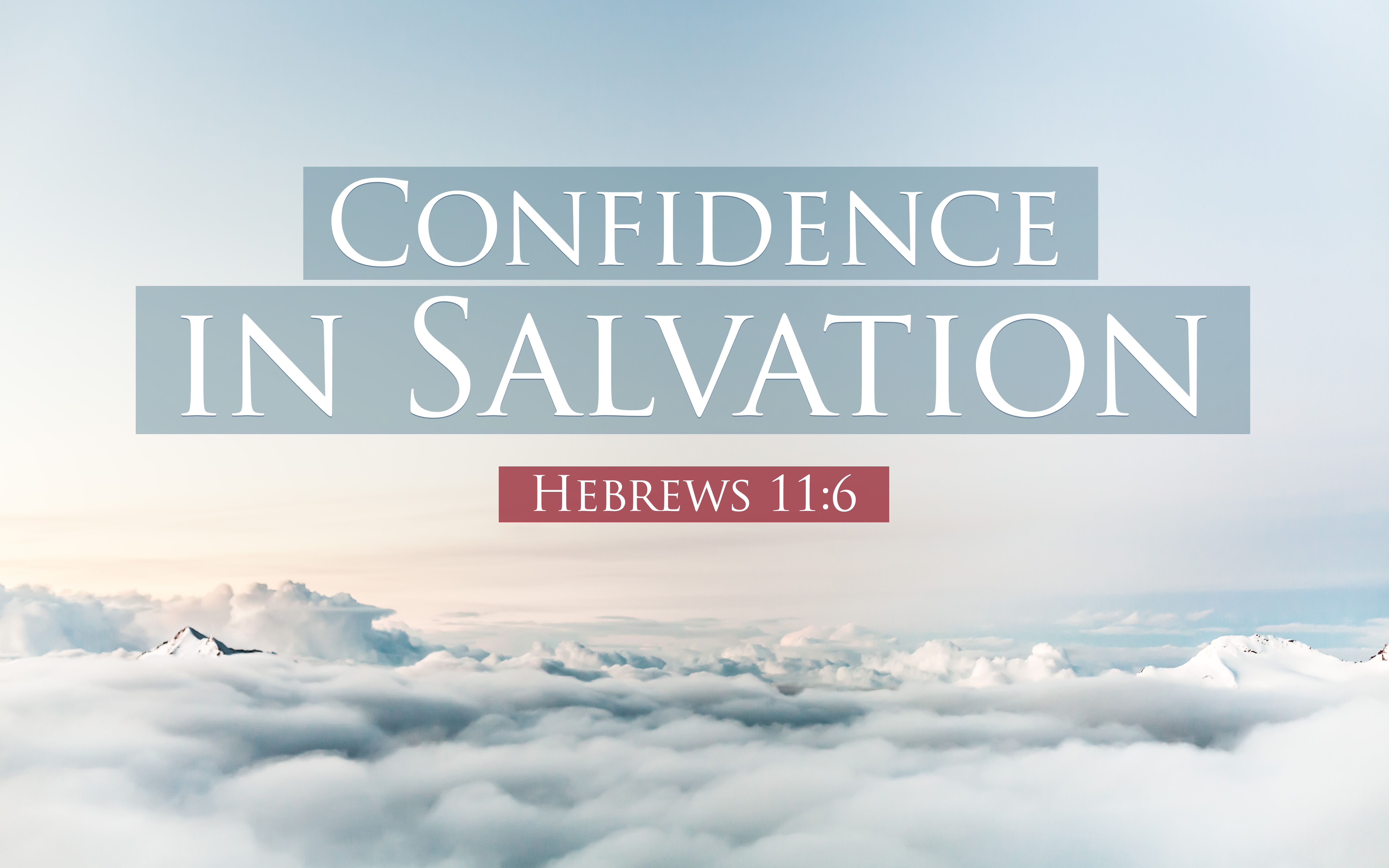 Confidence In Our Salvation